KVIZ- VOLIM SVOJ GRAD
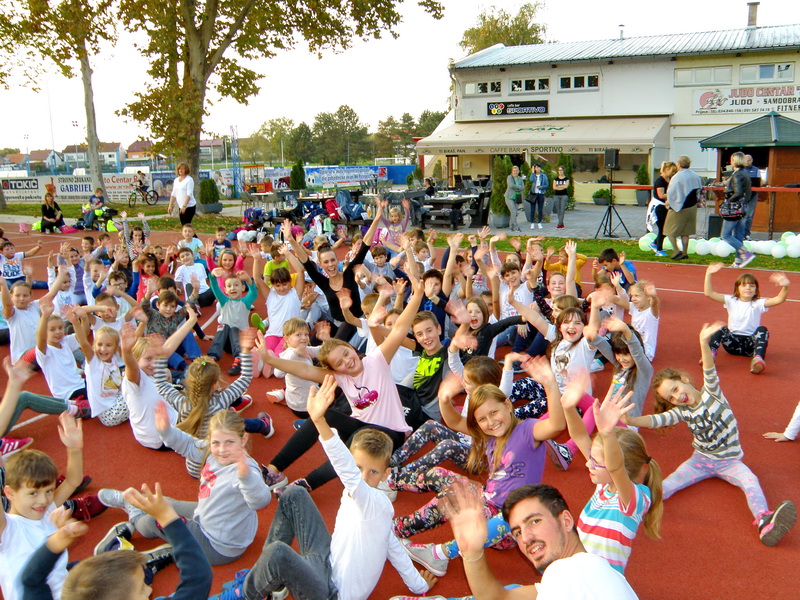 1. i 2. razred
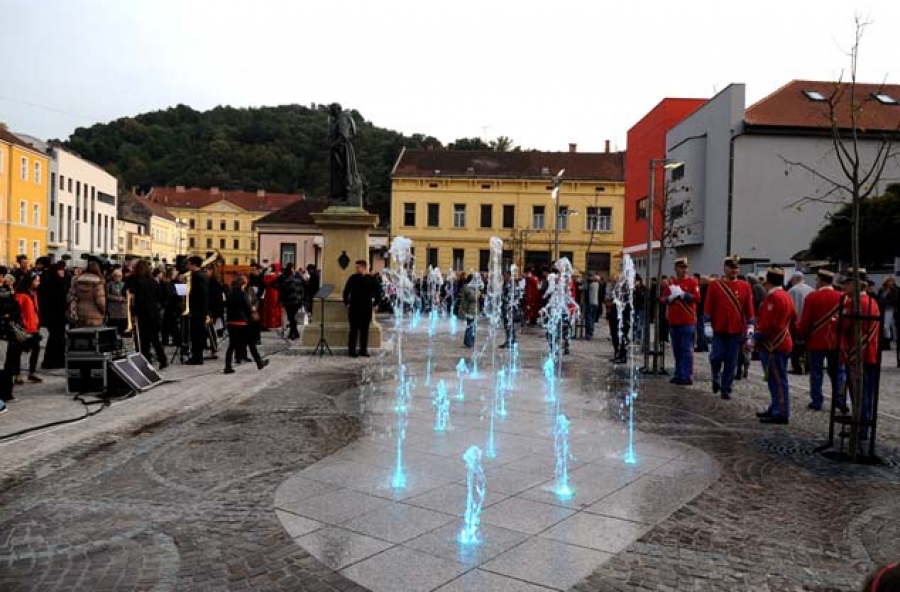 SRETNO !
1. Grad koji se smjestio podno Požeške gore zove se :
a) Osijek
b) Požega
c) Slavonski Brod
d) Vinkovci
1. Grad koji se smjestio podno Požeške gore zove se :
a) Osijek
b) Požega
c) Slavonski Brod
d) Vinkovci
2. Gdje je smještena Zlatna dolina :
b) Na sjeveru Hrvatske
a) Na zapadu Hrvatske
c)  Na istoku Hrvatske
d)  Na jugu Hrvatske
2. Gdje je smještena Zlatna dolina :
b) Na sjeveru Hrvatske
a) Na zapadu Hrvatske
c)  Na istoku Hrvatske
d)  Na jugu Hrvatske
3. Kada su Osmanlije (Turci) prognani iz Požege:
a) 1227.g
b) 1688.g
c)  1866.g
d)  1722.g.
3. Kada su Osmanlije (Turci) prognani iz Požege:
a) 1227.g
b) 1688.g
c)  1866.g
d)  1722.g.
4. Bitka za oslobađanje od Osmanlija (Turaka) vodila se na:
a) Papuku
b) Požeškoj gori
c)  Psunju
d)  Krndiji
4. Bitka za oslobađanje od Osmanlija (Turaka) vodila se na:
a) Papuku
b) Požeškoj gori
c)  Psunju
d)  Krndiji
5. Kako se zove junak koji je poveo Požežane u borbu protiv Osmanlija (Turaka) :
a) Arslan aga
b) fra Luka Ibrišimović
c)  Hasan beg
d)  fra Jozo
5. Kako se zove junak koji je poveo Požežane u borbu protiv Turaka :
a) Arslan aga
b) fra Luka Ibrišimović
c)  Hasan beg
d)  fra Jozo
6. Kako se zove trg u Požegi na kojem se nalazi spomenik fra Luka Ibrišimović:
a) Trg svete Terezije Avilske
b) Trg Matka Peića
c)  Trg Svetog Trojstva
d)  Cvjetni trg
6. Kako se zove trg u Požegi na kojem se nalazi spomenik fra Luka Ibrišimović:
a) Trg svete Terezije Avilske
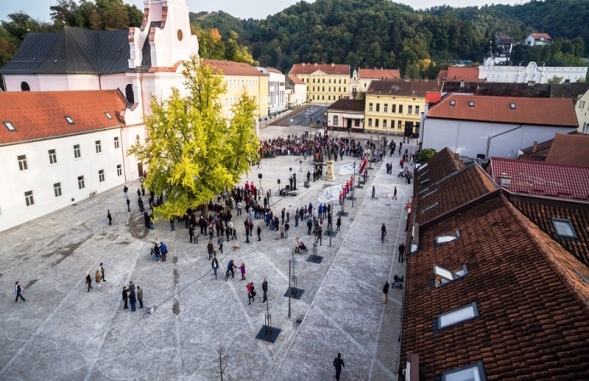 b) Trg Matka Peića
c)  Trg Svetog Trojstva
d)  Cvjetni trg
7. Miroslav Kraljević mlađi bio je poznati:
a) pjesnik
b)istraživač
c)  kipar
d)  slikar
7. Miroslav Kraljević mlađi bio je poznati:
a) pjesnik
b)istraživač
c)  kipar
d)  slikar
8. Dragutin Lerman bio je poznati:
a) pjesnik
b)istraživač
c)  kipar
d)  slikar
8. Dragutin Lerman bio je poznati:
a) pjesnik
b)istraživač
c)  kipar
d)  slikar
9. Sa koliko strana možeš ući u Požegu:
a) jedne
b)tri
c)  četiri
d)  dvije
9. Sa koliko strana možeš ući u Požegu:
a) jedne
b)tri
c)  četiri
d)  dvije
10. Kako se zove požeški biskup:
a) Biskup Antun Škvorčević
b)Biskup Đuro Hranjić
c)  Biskup Zdenko Križić
d)  Biskup Ivan Milovan
10. Kako se zove požeški biskup:
a) Biskup Antun Škvorčević
b)Biskup Đuro Hranjić
c)  Biskup Zdenko Križić
d)  Biskup Ivan Milovan
11. Kako se zove gradonačelnik grada Požege:
a) Zdravko Ronko
b)Darko Puljašić
c)  Franjo Ciraki
d)  Vedran Neferović
11. Kako se zove gradonačelnik grada Požege:
a) Zdravko Ronko
b)Darko Puljašić
c)  Franjo Ciraki
d)  Vedran Neferović
12. Domovinski križ nalazi se na Požeškoj gori na nadmorskoj visini od :
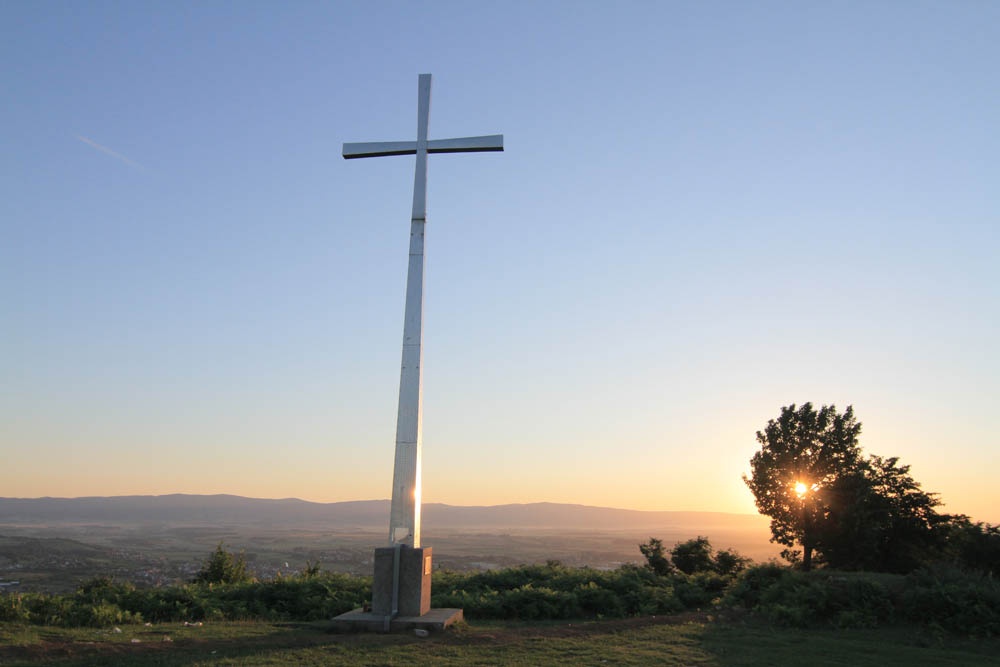 a) 234 m
b) 168 m
c)  333 m
d)  542 m
12. Domovinski križ nalazi se na Požeškoj gori na nadmorskoj visini od :
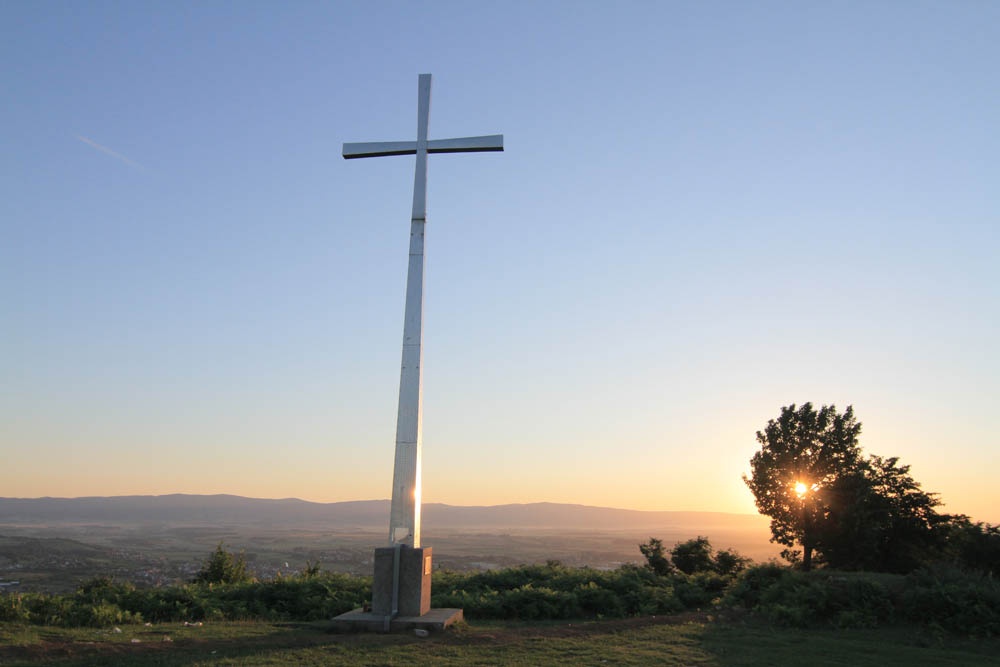 a) 234 m
b) 168 m
c)  333 m
d)  542 m
13. Dan grada obilježavamo :
a) 30.5.
b) 12.3.
c)  8.3.
d)  29.11.
13. Dan grada obilježavamo :
a) 30.5.
b) 12.3.
c)  8.3.
d)  29.11.
14. Dolina u kojoj se nalazi Požega nazivamo :
a) Orljavska
b)Slavonska
c)  Velička
d) Požeška
14. Dolina u kojoj se nalazi Požega nazivamo :
a) Orljavska
b)Slavonska
c)  Velička
d) Požeška
15. Legendu o Babinom viru vežemo uz imena :
a) Slavica i Marija
b)Zorka i Sara
c)  Jasna i Vesna
d) Marija i Josipa
15. Legendu o Babinom viru vežemo uz imena :
a) Slavica i Marija
b)Zorka i Sara
c)  Jasna i Vesna
d) Marija i Josipa
16. Dio grada koji je poznat po izvoru pitke vode zovemo :
a) Tekija
b)Garevica
c)  Arslanovci
d) Babin vir
16. Dio grada koji je poznat po izvoru pitke vode zovemo :
a) Tekija
b)Garevica
c)  Arslanovci
d) Babin vir
17.Legenda kaže ako popiješ vode sa izvora Tekije :
a) uvijek se vraćaš u Požegu
b) ne ideš iz Požege
c)  odlaziš iz Požege
d) nisi više žedan
17.Legenda kaže ako popiješ vode sa izvora Tekije :
a) uvijek se vraćaš u Požegu
b) ne ideš iz Požege
c)  odlaziš iz Požege
d) nisi više žedan
18.Fra Luka Ibrišimović oslobodio je Požegu od :
a) Mađara
b) Osmanlija (Turaka)
c)  Talijana
d) Avara
18.Fra Luka Ibrišimović oslobodio je Požegu od :
a) Mađara
b) Osmanlija Turaka
c)  Talijana
d) Avara
19.Kako se zove grad koji je sjedište Požeško – slavonske županije  :
a) Lipik
b)Pleternica
c)  Pakrac
d)Požega
19.Kako se zove grad koji je sjedište Požeško – slavonske županije  :
a) Lipik
b)Pleternica
c)  Pakrac
d)Požega
20.Kip Svetog trojstva podignut je u središtu grada zbog bolesti koja je usmrtila 798 Požežana  :
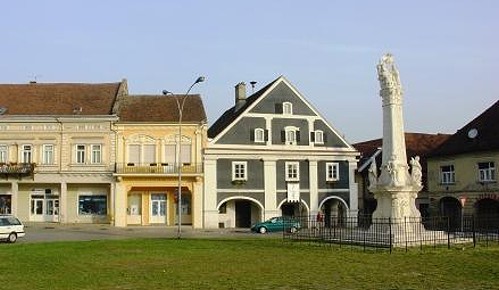 a)kolera
b)gripa
c) kuga
d)vodene kozice
20.Kip Svetog trojstva podignut je u središtu grada zbog bolesti koja je usmrtila 798 Požežana  :
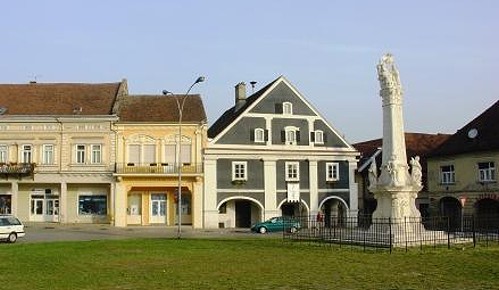 a)kolera
b)gripa
c) kuga
d)vodene kozice
21. Zvono svete Ane nalazi se na  :
a)Požeškoj gori
b)Krndiji
c) Dilj gori
d)Psunju
21. Zvono svete Ane nalazi se na  :
a)Požeškoj gori
b)Krndiji
c) Dilj gori
d)Psunju
22. Rukometaš,igrao za reprezentaciju,rođen u Požegi :
a)Domagoj Duvnjak
b)Marko Kopljar
c) Ivano Balić
d) Marin Šego
22. Rukometaš,igrao za reprezentaciju,rođen u Požegi :
a)Domagoj Duvnjak
b)Marko Kopljar
c) Ivano Balić
d) Marin Šego
23. Poznata tvornica čokolade koja se nalazi u Požegi zove se :
a) Kraš
b) Nestle
c) Kandit
d) Zvečevo
23. Poznata tvornica čokolade koja se nalazi u Požegi zove se :
a) Kraš
b) Nestle
c) Kandit
d) Zvečevo
Kviz priredila koordintorica projekta učiteljica Ines Čereg